H6 Productie en markt
6.1 Produceren maar!
Wat ga je leren?
Productiefactoren
Bedrijfskolom
Toegevoegde waarde
Kapitaal of arbeidintentsief
Afschrijvingen
Productiefactoren
Bedrijfskolom en toegevoegde waarde
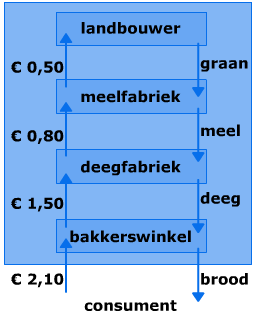 kapitaalintensief
arbeidsintensief
Rente/ huur zijn de belangrijkste kostenposten in de productie
Loon is de belangrijkste kostenpost in de productie
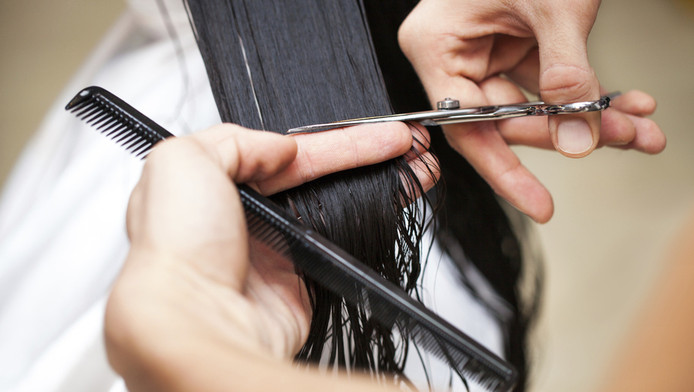 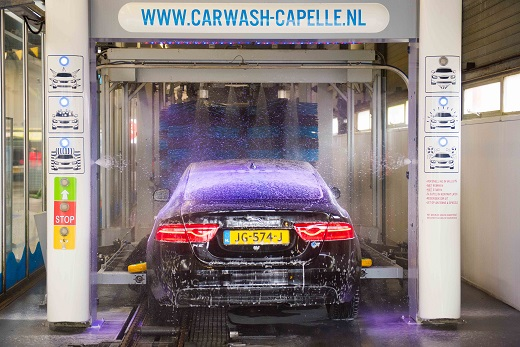 Afschrijving berekenen
Wat kost de machine over een aantal jaar?
Wat krijg je bij inruil terug voor de machine?
toekomstige nieuwprijs  -  restwaarde
economische levensduur
Hoe lang wordt de machine gebruikt?
maanden/jaren/stuks
Taxibedrijf Van Driel
Het taxibedrijf heeft als beleid om een taxi drie jaar te gebruiken. Daarna kan de taxi worden verkocht voor € 34.000. De huidige taxi kost € 80.000 maar naar verwachting zal deze over drie jaar 10% duurder zijn.
A)	Wat zal de toekomstige nieuwprijs zijn?


B)	Bereken de afschrijvingskosten per maand.
€ 88.000 - € 34.000 = € 54.000
€ 54.000 : 36 maanden = € 1.500 per maand
Aan de slag!
Maken opgaven   3 t/m 13  (bladzijde 160 e.v.)
Nakijken gemaakte opgaven met rode pen/potlood
Opgaven 4,7 en 8 mag je in je boek maken
Wat moet je nu kunnen?
-    Je weet wat productiefactoren zijn.
Je weet het verband tussen bedrijfskolom en toegevoegde waarde.
Je kent het verschil tussen arbeidsintensief en kapitaalintensief.
Je kunt de afschrijving berekenen.